Vast dossierhoudende praktijk
Dr. Wim Verhoeven, huisarts
Quality Award 2015
Reden project
Doelstelling
Methode
Voordelen en nadelen
Stand van zaken
Wat kunnen partners doen om dit project te implementeren
Reden project
Vaste huisarts:
Patiënten maximaal begeleiden
Kwaliteit Globaal Medisch Dossier en Sumehr  
Hoeksteen uitgebouwde en omkaderde gezondheidszorg

Vrije keuze arts bewaken
Doelstelling
Patiënt actief bewust maken van voordelen GMD
Huisartsen ondersteunen bij de communicatie met de patiënt over GMD
Huisartsen onderling doen samenwerken rond GMD
Huisartsen als één samenwerkingsverband naar patiënt, collega’s en andere partners profileren
Methode
Samenwerkingsprotocol
Ontwikkelen materialen: affiche wachtkamer, kaartje en folder om GMD te promoten
Samenwerkingsverband voorstellen aan alle belanghebbenden binnen de gezondheidszorg
Samenwerkingsprotocol
Protocol voor de huisartsen
……. protocol bestaat uit 
6 pagina’s
Samenwerking Praktisch
Consult  bij huisarts die GMD houder is (80%)
Consult en een GMD bij collega (5%)
Consult en nog geen GMD houdende huisarts (15%)
Consult en wil geen GMD houdende huisarts (enkelen)
Materialen
Affiche voor de praktijk
Materialen
Folder voor de patiënt
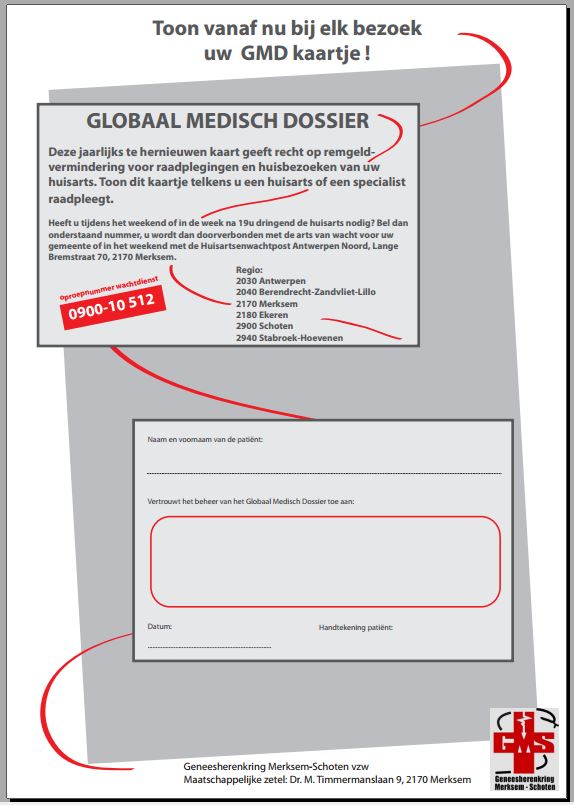 Materialen
Kaartje patiënt
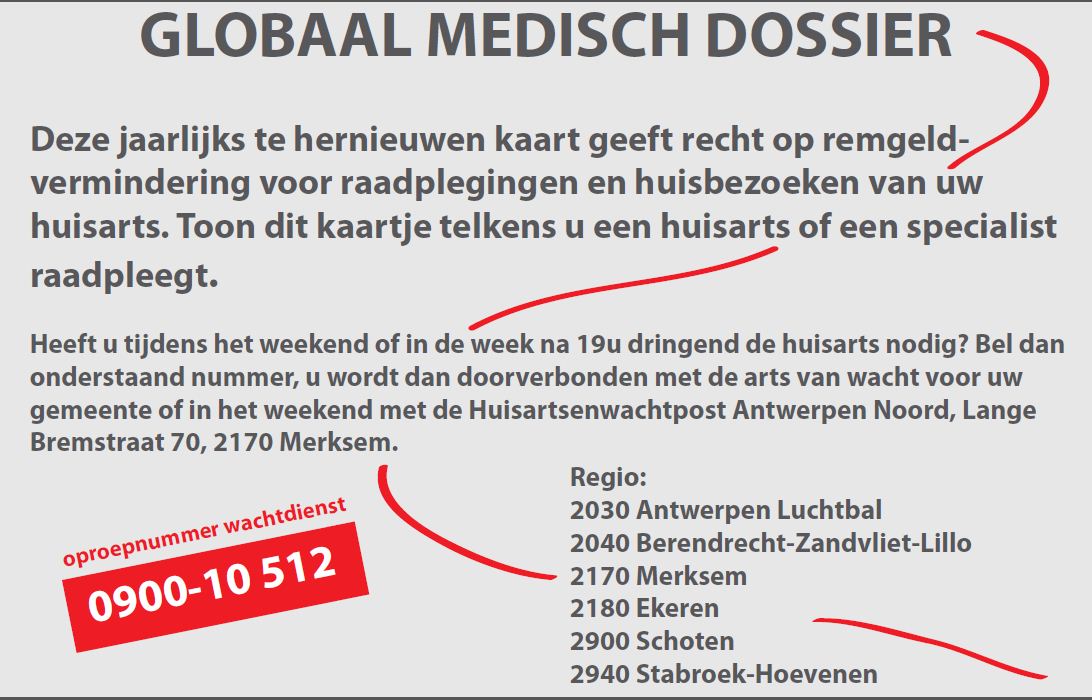 Voordelen
Consult en Rapportering
Geen overbodige dossiers
Specialisten
Brochure: samenwerkingsverband
Uniformiteit huisartsenwerking
Shoppers
Ontevredenheid
Middelenmisbruik
Second opinion
Uniform beleid naar derden
Voordelen
Onderzoeken
Registratie
Eén dossier
Solo artsen
Formulieren
RIZIV
Automatische verlenging
Nadelen
Discipline
Werkbelasting
Kaartje
Stand van zaken
De aandacht van de huisartsen blijven prikkelen zodat het een gewoonte wordt bij iedereen
Het samenwerkingsverband voorstellen aan alle andere belanghebbenden binnen de gezondheidszorg
Eenvoudig en overal toepasbaar
Wat kunnen partners doen om dit project te implementeren?
 OVERHEIDEID kinderen aanleveren / Groepspraktijk e-health certificaat / EID standaardisatie
 MUTUALITEITENVerzekerbaarheid patiënten opvolgen  /Leden motiveren rond GMD +Informed Consent
 ARTSENVERENIGINGENEMD rond  opzoeken GMD uitgebreider / VDHP is een hoeksteen
Vragen opmerkingen
?